Cooperation Fair 2016S.O. 1.1: Improve the framework conditions for the delivery of innovation, in relation to smart specialisation
Objectives of the session
Detail what the Programme wants to achieve in this S.O.

Elaborate how your project can contribute to that result
Organisation of the session
What we want to tell you:
Results MS seek to achieve
Result oriented = measurability
Type of actions
Target groups
Some points of attention
And now: a practical exercise!
I. What we want to tell you
1. Result the MS seek to achieve
Improve the framework conditions for delivering innovation in line with the 2 Seas area’s Smart Specialisation Strategies
Framework conditions…
“[T]he interplay of factors which enable knowledge to be converted into new products, processes and organisational forms.” (OECD Reviews of Innovation Policy. 2008.)
… for delivering innovation
“Innovation refers to the creation of new or significantly improved [technologies, products and services] that add value to markets, governments and society.” (Innovation Union, a pocket guide. 2013.)
Smart Specialisation Strategies
Transport & ports
Environmental & marine technologies
Agro-food
Life sciences & health
Communication, digital & creative industries
Manufacturing
…
http://s3platform.jrc.ec.europa.eu/
Intervention of practitioner:


Q&A with the public
[Speaker Notes: How does your project contribute to improving the framework conditions for delivering innovation? 

How does your project contribute to the implementation of Smart Specialisation Strategies?

Supporting SMEs:
- Helping them to understand innovation & internationalisation
- Exposing them to expertise from the 2 Seas area
- Assessing companies for innovation potential
- Facilitating the adoption of innovation techniques to adapt business processes, products / services

ISE will focus on sectors linked to regional S3 priorities:
Agri-food, New Materials, Digital & Creative, “Mechatronics”]
2. Result-oriented = measurability
Output Indicator 1.1.1
Common development strategies, joint policy action plans etc. developed as a result of cross-border cooperation
Output Indicator 1.1.2
Cooperation agreements and groupings (networks, legal structures, …) designed to facilitate and promote cross-border links …

… bringing together partners from the 2 Seas MS and representing the quadruple helix paradigm actors …

… generating added value compared to regional networks.
Output Indicator 1.1.3
Solutions (monitoring system, collaborative platform, …) established at cross-border scale directed at the operational implementation of preparatory cooperation steps, particularly when deriving from joint policy documents.

Either created from scratch or based on existing solutions in a specific country and transferred to the other MS.
Intervention of practitioner:


Q&A with the public
[Speaker Notes: Which output indicator(s) does your project contribute to and how?

Output indicators for the ISE project

OI 1.1.2: “Networks & structures established or enlarged to improve the framework conditions for innovation”
Creation of new sector-focused cross-border clusters

OI 1.1.3: “Solutions (methods/tools/services) established to improve the framework conditions for innovation”
New service for SMEs – programme of innovation taster sessions
New service for SMEs – cross-border innovation workshops  
Diagnostic tool to assess SMEs innovation & internationalisation potential
'Innovation Pathway' programme to help SMEs apply innovation techniques
Cross-border cluster web-platform developed]
3. Type of actions to be supported
Formulation

Establishment

Development
[Speaker Notes: Formulation: which leads to the preparation of a policy document (common strategy, joint policy action plan, common sectoral Programme, joint action protocol, common agreement)

Establishment: or the concrete set up of a network, facility, service (monitoring system, joint service provider and collaborative platform)

Development: or production of useful materials, devices, processes, systems or methods, including design and development of prototypes]
Formulation
Example of action in the CP
Of common development strategies and joint policy action plans to support the innovation capacity of stakeholders

Applied to a concrete proposal
Strategy and action plan for harmonisation of legislation
Action plan to engage with businesses & students that don’t usually access existing services
Methodology to identify barriers/gaps in existing innovation system to define potential improvements
Establishment
Example of action in the CP
Of new cross-border networks and platforms bringing together the key actors in the innovation chain (quadruple helix), especially on maritime-oriented issues
Of joint tools/services to improve framework conditions for delivering all forms of innovation on cross-border scale
Of joint funding schemes, crowd funding etc. aiming at promoting any form of innovation within the area
Of pilot actions linking capabilities of several facilities by networking the partners of the quadruple helix
Establishment
Applied to a concrete proposal
Cross-border innovation network
New diagnostic tool to help companies assess their innovation and internationalisation potential
Cross-border innovation guide
Development
Example of action in the CP
Of support actions to SMEs to engage in innovation leading to increased activity on international markets

Applied to a concrete proposal
Cross-border innovation accelerator programme for SMEs
Intervention of practitioner:


Q&A with the public
[Speaker Notes: What kind of actions and outputs will you develop in your project and why?

WP1: Introduction to International Innovation 
Recruiting companies (400 from 4 target sectors)
Taster Sessions & Workshops for SMEs (28 events)
Cross-Border Innovation Guide (resource for SMEs)
 
WP2: Incubating Cross-Border Innovation
Company Diagnostics (240 companies)
Innovation Pathway Programme (8 events, 150 companies)
Cross-border Innovation Conferences (2 events)
 
WP3: Cross-Border Clustering for Innovation
Creation of new cross-border clusters (4 sector groupings)
International Innovation Events (6 events)
Cluster Web platform (for ongoing co-operation)]
4. Who? Our target groups
Local, regional and national authorities and their affiliated bodies
Universities and research centres
SMEs and organisations representing SMEs
Social enterprises and non-for-profit organisations
Incubators and cluster organisations
Innovation agencies, intermediary bodies in charge of innovation and economic development
Regional development agencies and Chambers of Commerce
Business support centres and agencies, technology intermediary and technology/knowledge transfer institutions
Quadruple helix
= cooperation between key innovation stakeholders
Intervention of practitioner:


Q&A with the public
[Speaker Notes: Who is in your partnership? From which countries, from which sectors?

How does your project cover the innovation chain/quadruple helix?

How will you make use of the different expertise available in your partnership?

ISE project partnership

Public sector: KCC, POM
Not-for-profit: ADITEC, Innovatiehuis
Private Sector membership bodies: KICC, VOKA, KVK
Strong links to HEIs & centres of excellence in regions]
5. Some points of attention
Explain the state of the art and describe how your project will progress beyond it, including scientific references/sources. Show the demand for this project.

No basic research

Framework conditions ≠ actual delivery of innovation

Explain why you applied for Interreg and not Horizon2020 for example.
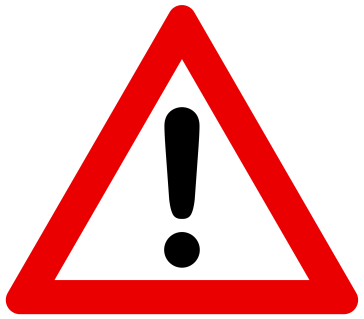 [Speaker Notes: An example:
Territorial challenge: tackling barriers to child care in order to increase inclusion of vulnerable families and reduce child poverty
Approach: testing of new innovative methods to childcare and employability of parents
Project proposed outputs:
New innovative methods of childcare services
Modular training programmes for professionals 
Participatory methods to raise parent awareness]
Intervention of practitioner:


Q&A with the public
[Speaker Notes: Why does a CBC approach best suit your project?

How will you measure the extent to which your results are reached?

ISE cross-border cooperation

Project topic needs co-operation: innovation & Internationalisation
SMEs can’t enter international markets without contacts in the other country
ISE will make use of expertise & strengths in each region to benefit companies
Results to be captured by careful monitoring, working directly with SMEs etc.]
II. And now: a practical exercise!
Framework conditions for innovation
The December 2014 EC study A map of social enterprises and their ecosystems in Europe identified the lack of viable business models, specialist business development services and support, commercial acumen/ entrepreneurial spirit and managerial and professional skills, as well as the high reliance on the public sector as a source of income, as distinct barriers to innovation for SEs.

Remote sensing innovations preserve and protect the environment and promote resource efficiency, while collecting data of common territorial challenges. Management of coastal and cross border zones will be enhanced and resource efficient policies will be developed.
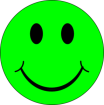 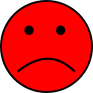 [Speaker Notes: First example = good

It is clearly outlined that business models etc. are the missing framework conditions for Social Enterprises to innovate. Moreover, this is based on a concrete study which is also mentioned, and which moreover shows the demand.

Second example = bad

It is much vaguer than the previous example. We could deduct that the missing framework conditions are good management and policies on resource efficiency, but it is not stated as such and no proof is given as to why this would be the case.]
Smart specialisation strategies
The project will draw on smart specialisation through a cross border partnership of quadruple helix partners with specialisms in social innovation and social enterprise support across the 2 seas region.


The project directly responds to MS’ strategic smart specialisation themes. Within the ‘Smart Specialisation in England Strategy’, the UK outlines the desire to improve innovation in businesses … Similarly, both the ‘Smart Specialisation Strategy Flanders’ and ‘South Holland’s Smart Specialisation Strategy’ recognise the need to develop innovation ecosystems in order to …
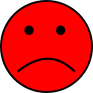 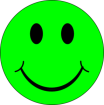 [Speaker Notes: First example = bad

This is just a very general statement, including all the buzz words but in essence it doesn’t tell us anything.

Second example = good

In this example it is really outlined how the project responds to the different smart specialisation strategies in the different MS involved.]
Types of actions & outputs
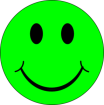 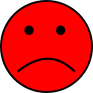 [Speaker Notes: First example = good

The sequence of action – output – result is well developed: they will (1) analyse SME’s innovation and internationalisation potential by (2) developing and using a diagnostic tool to help SMEs assess their potential, which will finally result in (3) increased innovation-readiness levels among the SMEs involved as compared to the situation at the beginning of the project.
Moreover, the output (a tool) perfectly fits output indicator 1.1.3 and the result is measurable (they did a baseline survey in 2015 and will repeat the survey at the end of the project so after they made improvements to framework conditions).

Second example = bad

The action is basically the same as the output, but especially the result is very general and not measurable.]
Partnership
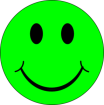 [Speaker Notes: First example = good

Good mix of MS as well as sectors/typology.]
Partnership
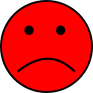 [Speaker Notes: Second example = bad

Only 2 MS and the UK is not even among them. Furthermore very much focused on BE/FL. Finally, they are all partners from the same sector.]
Quadruple helix
The project is concrete with a result driven approach, utilising a novel quadruple helix structure (cooperation of public and private stakeholders, civil society and research entities) to stimulate innovation on Remote Sensing applications and technology in the 2Seas program area.

In a new educational model, our programme will challenge games students and serious gaming SME to work with end users (patients, clients, citizens) and the regional councils of x, y and z (supporting the quadruple helix approach) to create products and services in sectors such as logistics, public service provision and healthcare.
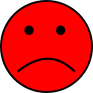 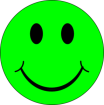 [Speaker Notes: First example = bad

This example very well represents the theory and uses the buzz words, but gives no concrete examples.

Second example = good

The quadruple helix is represented very concretely with actors relevant to the project:
Games students and educational model (HEI)
Serious gaming SMEs and businesses (private sector)
End users (civil society)
Regional councils (public sector)]
Thank you for your attention